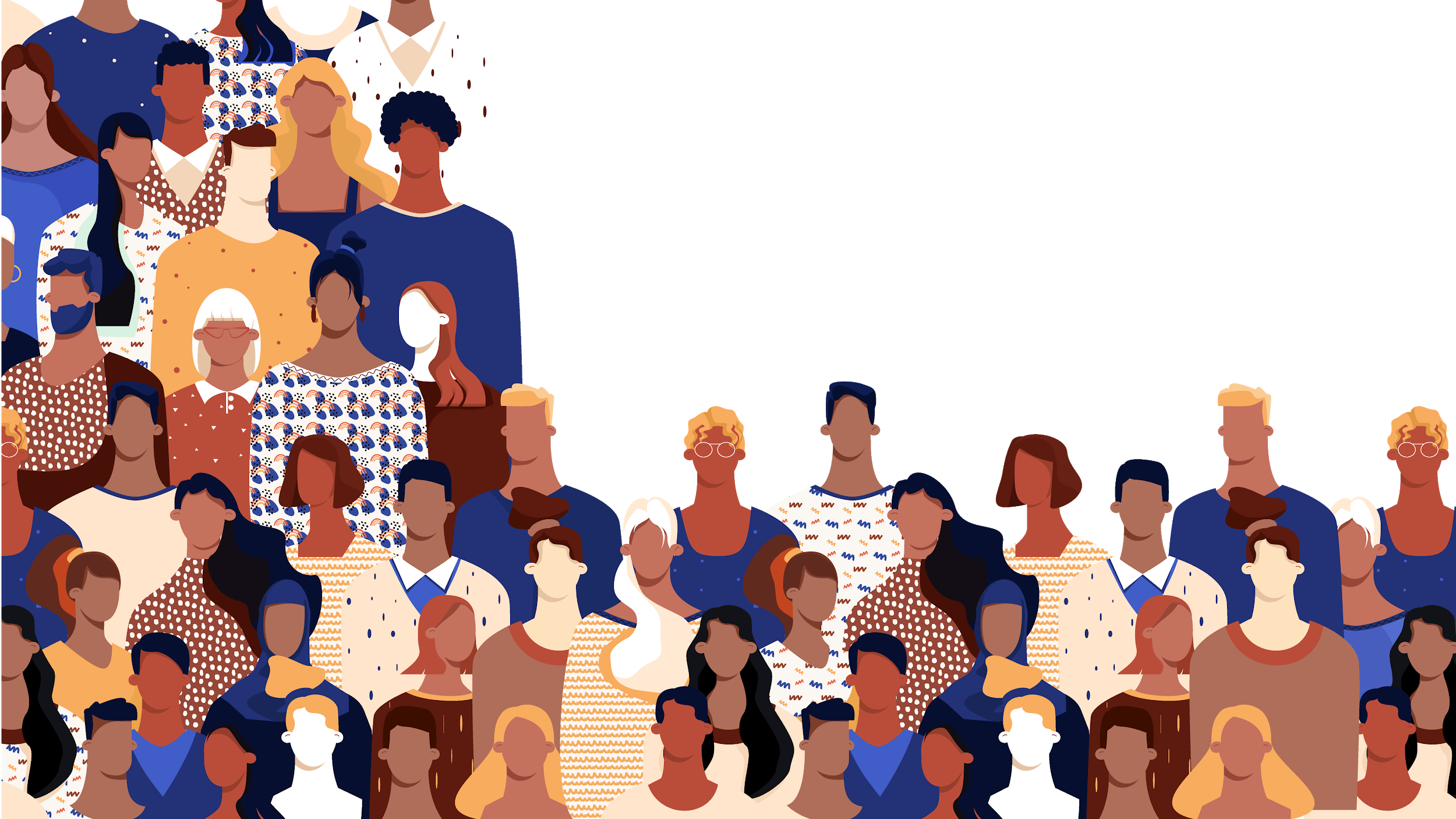 Etnomusicologia: da música brasileira à música mundial
Autor: Tiago de Oliveira Pinto
Sâmela Brambila, 10291658
O que é etnomusicologia?
É o estudo do ser humano que faz música
Diferente da musicologia histórica que é dedicada a fontes escritas
A etnomusicologia da ênfase ao estudo do fazer musical e a criação que daí surge
Tem afinidade com a Antropologia
Primeiros Registros
De início os sons eram registrados e transcritos em partituras, mas depois perceberam que somente a transcrição para a pauta musical não possibilitaria compreender e apreciar as músicas registradas
Os primeiros registros de música feitos em pesquisa de campo antropológica no Brasil foram realizados entre 1907 e 1911 por pesquisadores alemães
Mário de Andrade e Missões Folclóricas
Mário de Andrade difundiu a pesquisa etnomusicológica
Incluíram a etnomusicologia nos currículos dos departamentos de música e antropologia
Abert (Associação Brasileira de Etnomusicologia)
Mário deu importância às múltiplas tradições orais de música no país de forma mais sistemática
Em 1938, Mário organizou a célebre Missão de Pesquisas Folclóricas
O projeto consistia em enviar uma expedição de quatro pessoas escolhidas por ele para gravar em equipamentos de som e imagem as danças e músicas do Brasil.
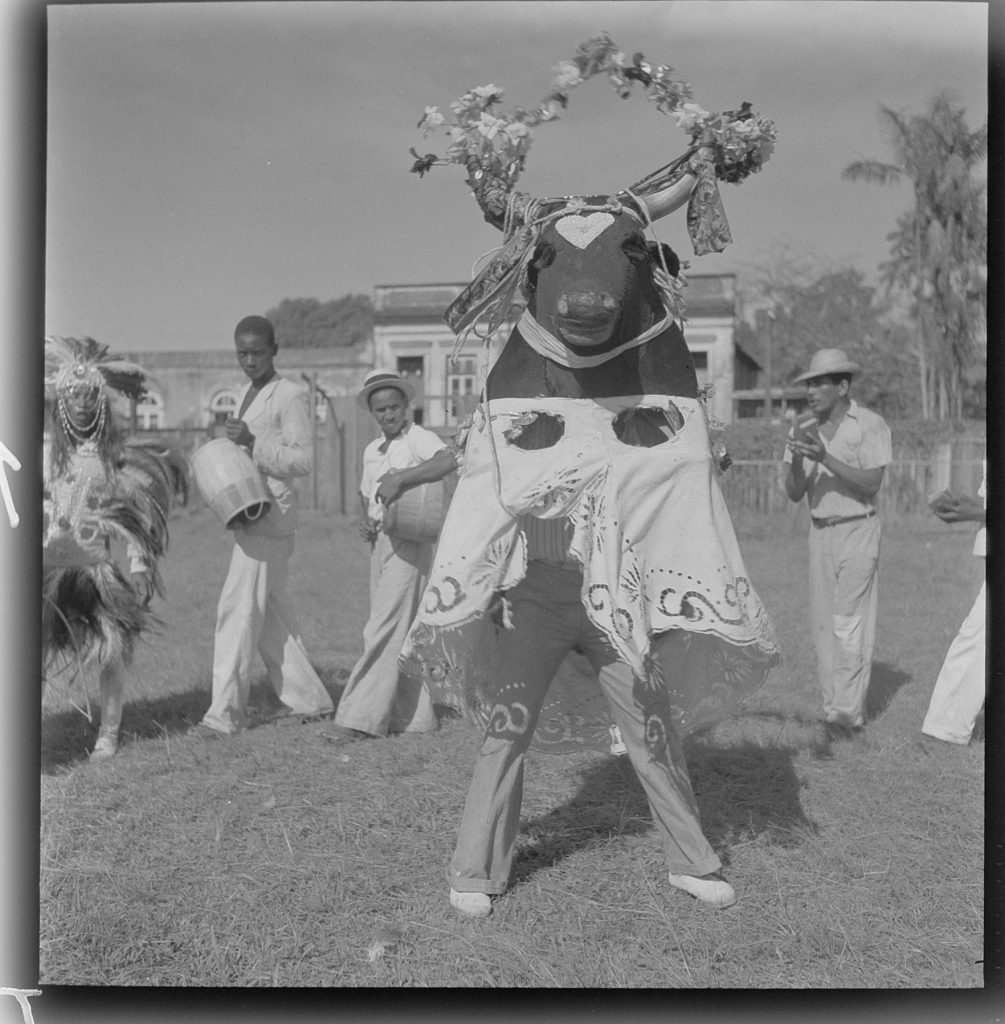 Bumba-meu-boi em Belém, Pará (29/6/1938) | imagem: Centro Cultural São Paulo/Acervo de Pesquisas Folclóricas
O estudo da presença das culturas africanas no Brasil é sem duvida um campo que se beneficia dos resultados da pesquisa etnomusicológica
O Samba de Roda do Recôncavo Baiano foi registrado pelo Iphan como bem imaterial brasileiro em 2004 e em 2008 reconhecido como Patrimônio Cultural Imaterial da Humanidade pela UNESCO
Principais análises da etnomusicologia no Brasil:
A razão da música ter sido feita, a sua prática e não o registro sonoro.
    
A expressão cultural viva se insere em diferentes momentos, meios e contextos
   
A singularidade e especificidade da ocasião em que é realizada para os pesquisadores é mais importante que a autenticidade, sendo de relevância secundária para análise. 
    
A mistura sonora- musical

A impressão geral que a manifestação expressa (análise de ritmos, timbres, etc).
 
A análise da estrutura sonora e seus significados 

A valorização da dinâmica social e a voz dos membros da comunidade
Se, finalmente, as primeiras gravações de música, de tradição oral brasileira feitas por antropólogos alemães no início do século XX contribuíram ao desenvolvimento da etnomusicologia como nova ciência da cultura, é a manifestação musical brasileira resgatada por produtores e artistas nacionais e estrangeiros a partir do final desse mesmo século XX que irá reafirmar uma renovada musicalidade brasileira, dando-lhe cada vez mais ouvido internacional através da globalização das mídias.
Referências Bibliográficas
PINTO, Tiago de Oliveira. “Etnomusicologia: da música brasileira à música mundial”. Revista USP, São Paulo, n.77, p. 6-11, março/maio 2008.

TAMENPI, Daniel. “Missão de Pesquisas Folclóricas”. Disponível em: <https://revistatrip.uol.com.br/trip/missao-de-pesquisas-folcloricas>. Acesso em: 26 de nov. de 2020.

“Samba de Roda do Recôncavo Baiano: Patrimônio Cultural Imaterial da Humanidade”. Disponível em: https://www.youtube.com/watch?v=uMblDMPSQdY. Acesso em: 26 de nov. de 2020.